แก้ไขครั้งล่าสุดเมื่อวันที่ 18 กันยายน 2567
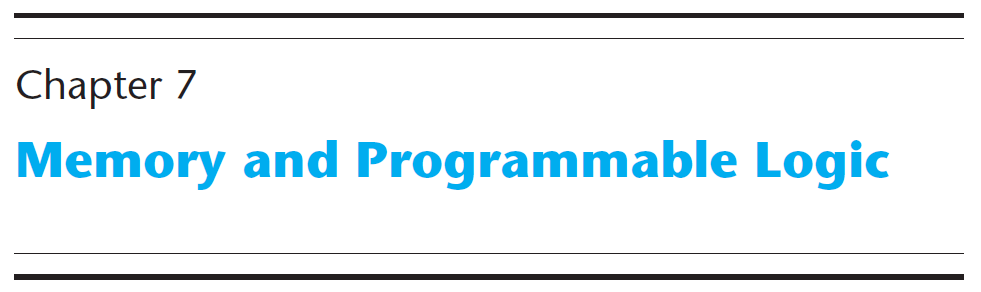 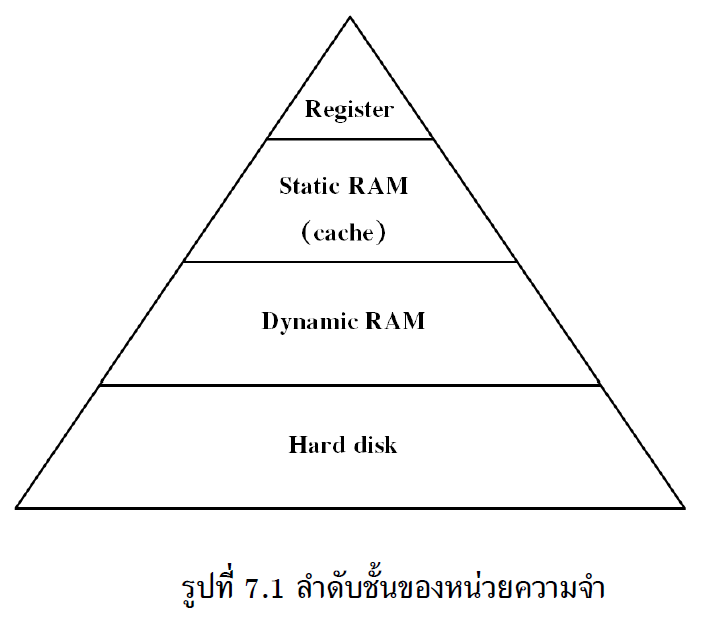 สร้างจาก flipflop อยู่ใน microprocessor
เก็บข้อมูลใน SRAM ที่ใช้บ่อย ๆ
ราคาแพงมีปริมาณน้อย
สร้างจาก latch ใช้ทำ cache ใน microprocessorcache เก็บข้อมูลใน DRAM ที่ถูกใช้บ่อย ๆ
สร้างจาก capacitor (charged/discharged)เก็บข้อมูลใน hard disk ที่ใช้บ่อย ๆ
เก็บข้อมูลแบบ non-volatilemagnetic disk vs. solid-state disk(แยกไปสอนในวิชา operating systems)
ราคาถูกมีปริมาณมาก
Memory Hierarchy
Random vs. Non-random Access
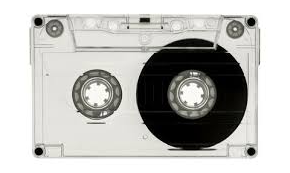 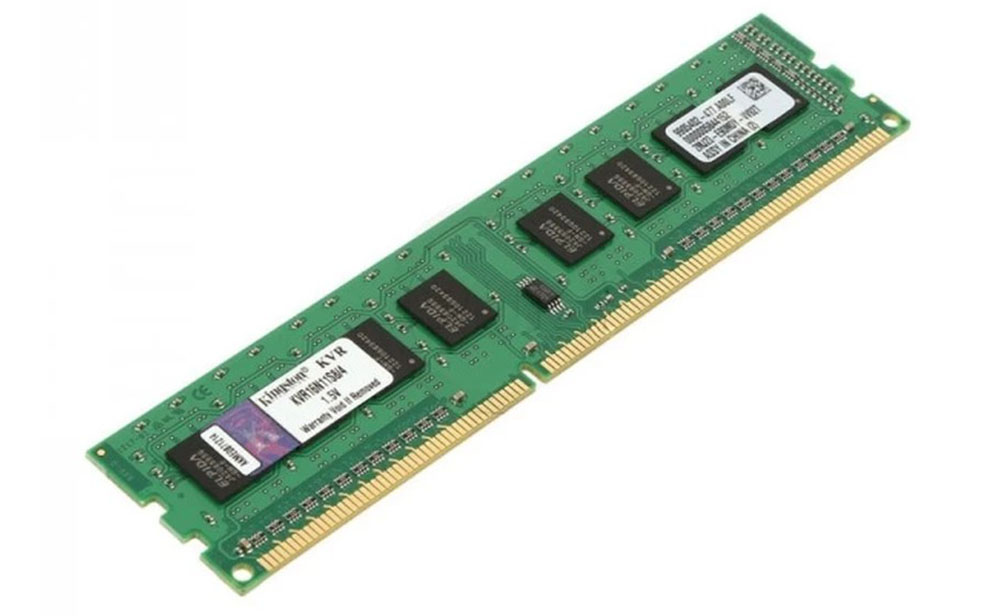 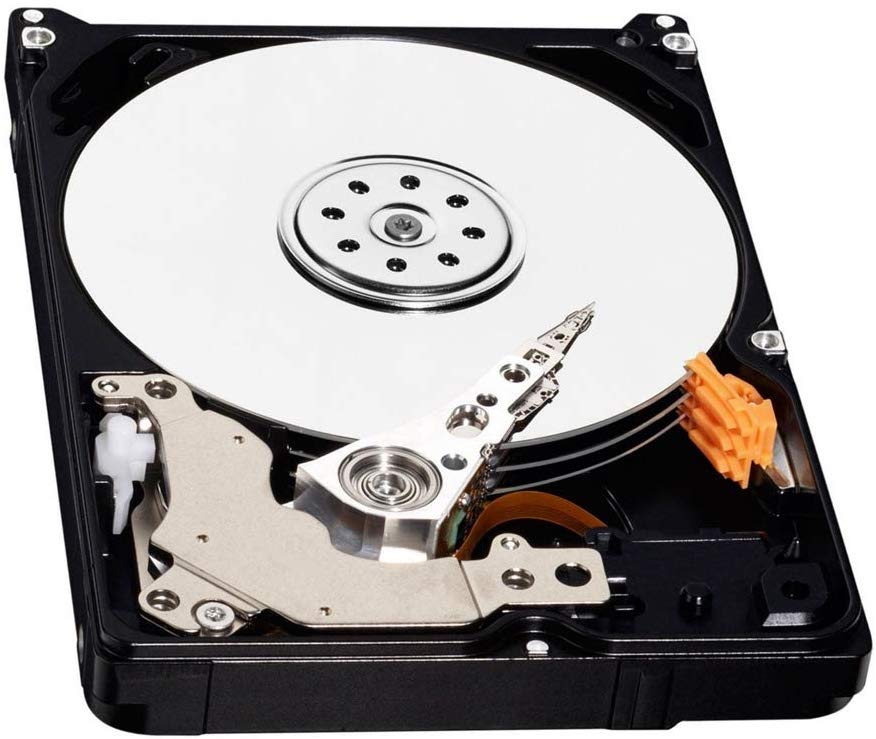 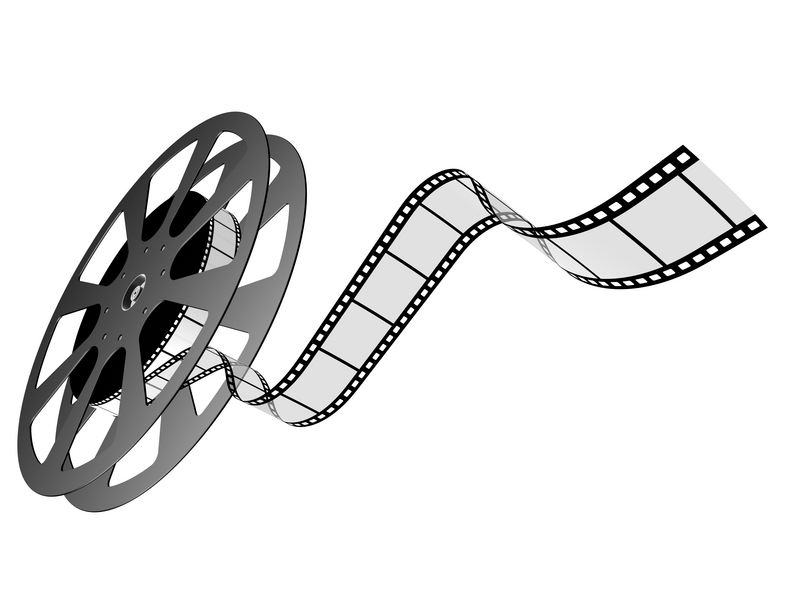 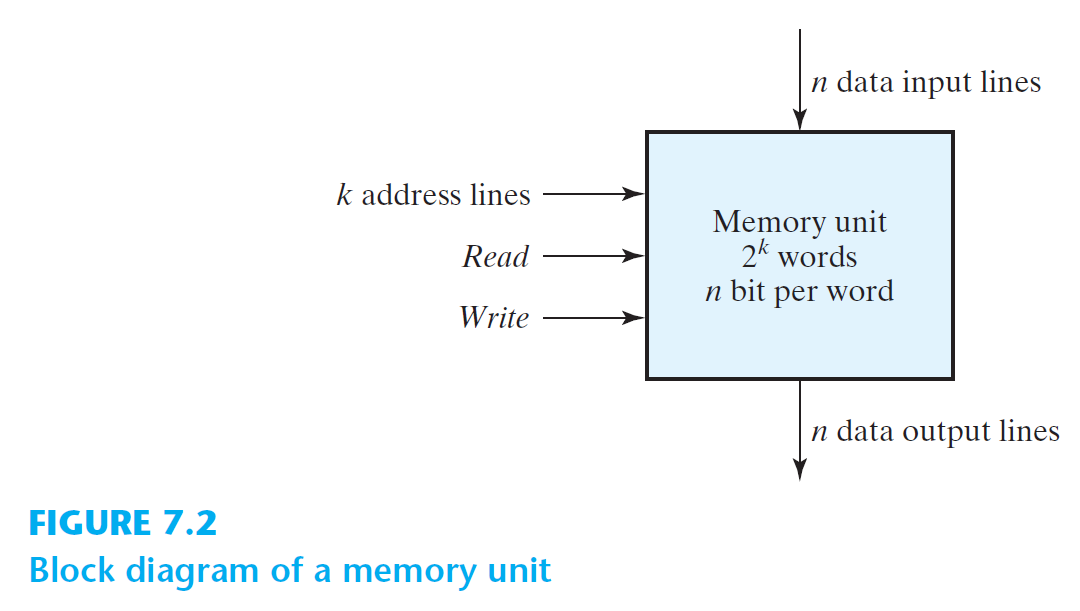 Memory Enable
Read / Write
แก้ชิ่อ pins ให้สอดคล้องกับ Table 7.1
อาจจะยุบ input/output ports
รวมกันเป็น bi-directional ports
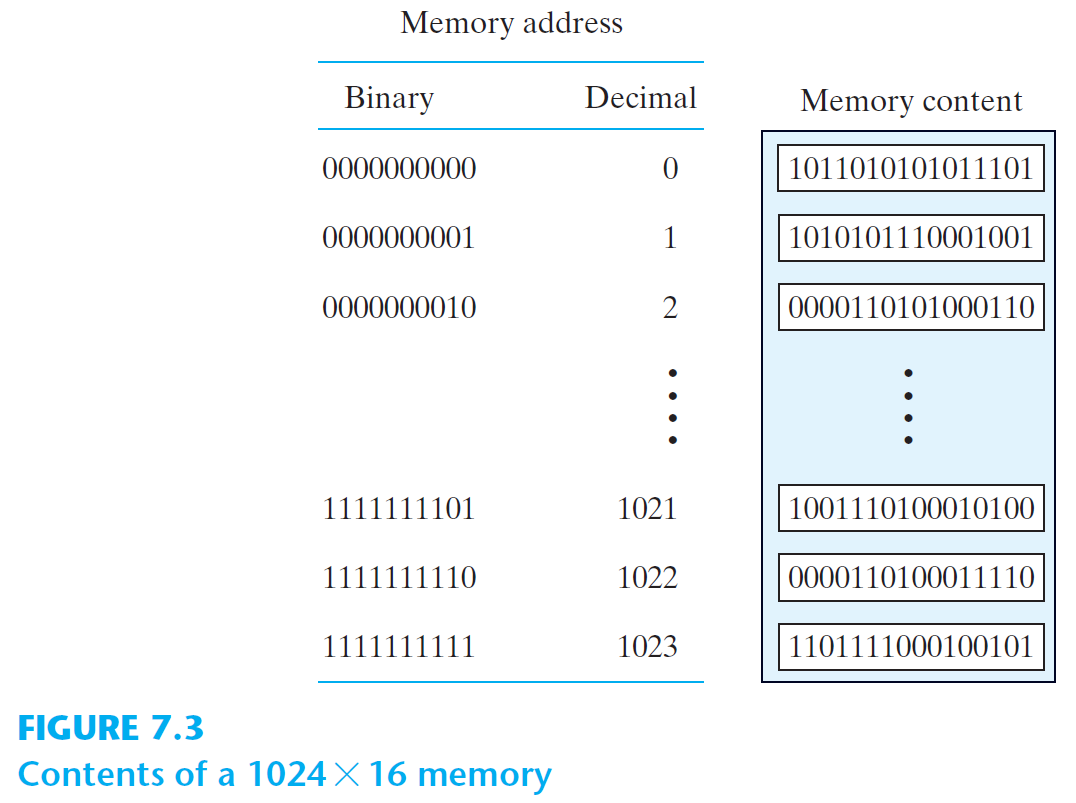 A word    (16/32/64 บิต)
In computing, a word is the natural unit of data used by a particular processor design. A word is a fixed-sized piece of data handled as a unit by the instruction set or the hardware of the processor.
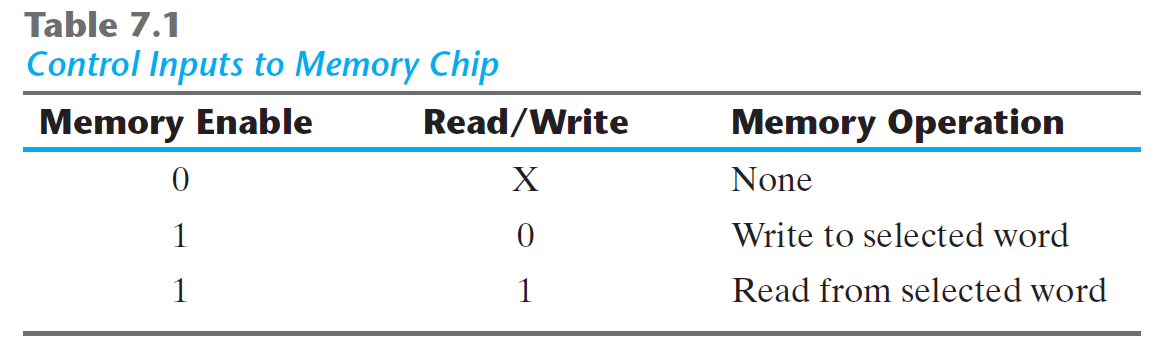 memory ไม่ได้ต้องการ clockแต่เราใช้ clock เพื่อสร้างสัญญาณควบคุม
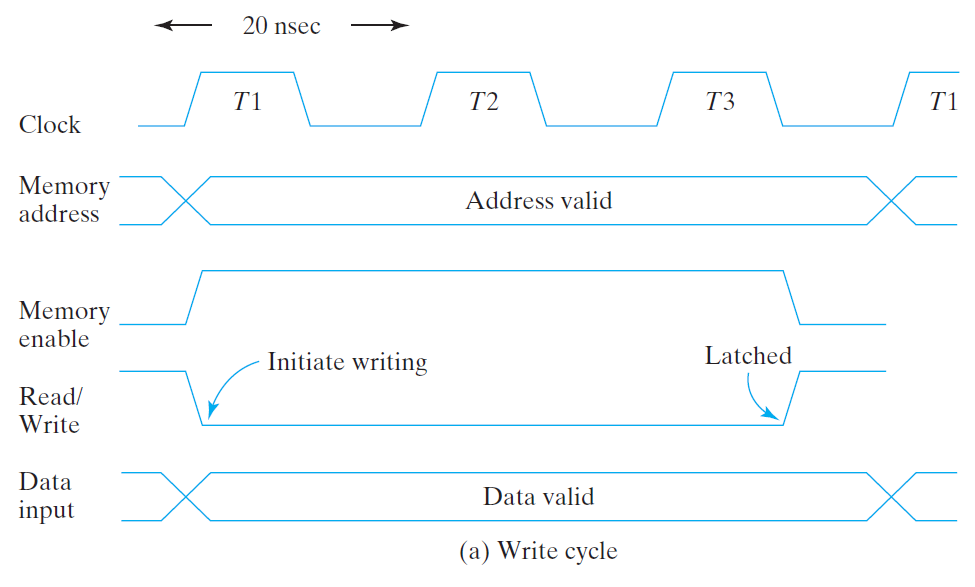 จะมีข้อกำหนดเช่น en, rw, address, dataต้อง valid ก่อน latch 40 ns (ในรูป 50 ns)
เก็บค่า data ไว้ที่จังหวะนี้pos. edge
หลัง latched แล้วdata ต้อง valid อยู่อีกสักพัก (ns)
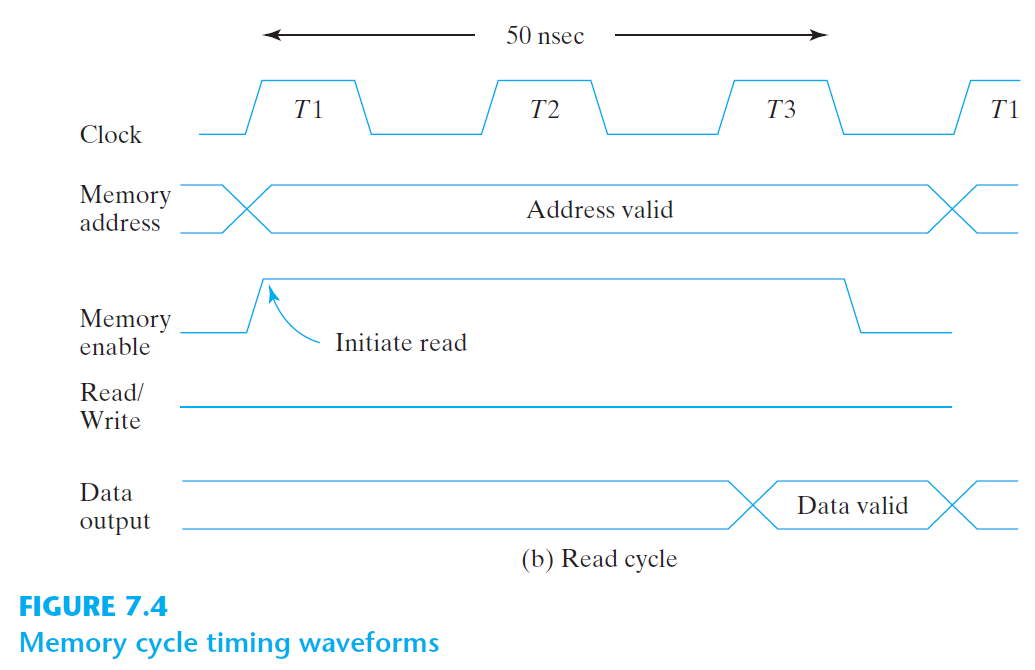 1 (high)
จะมีข้อกำหนดเช่น หลัง en, rw, addressvalid ไป 50 ns ถึงจะได้ data valid
Logisim
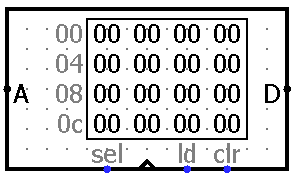 Address
Data(bi-directional port)
Chip Select (sel)	sel = 1 คือให้ memory ทำงาน
Clock			ที่ positive edge จะเอาค่า Data ไปเขียนลง memory			ช่อง Address หรือการเขียน (write) memory
Load (ld)		ld = 1 จะเอาค่าใน memory ช่อง Address ไปออกที่ Data			หรือการอ่าน (read) memory
Clear (clr)		clr = 1 คือให้รีเซ็ต memory ทุกช่อง
Dynamic RAM (DRAM)
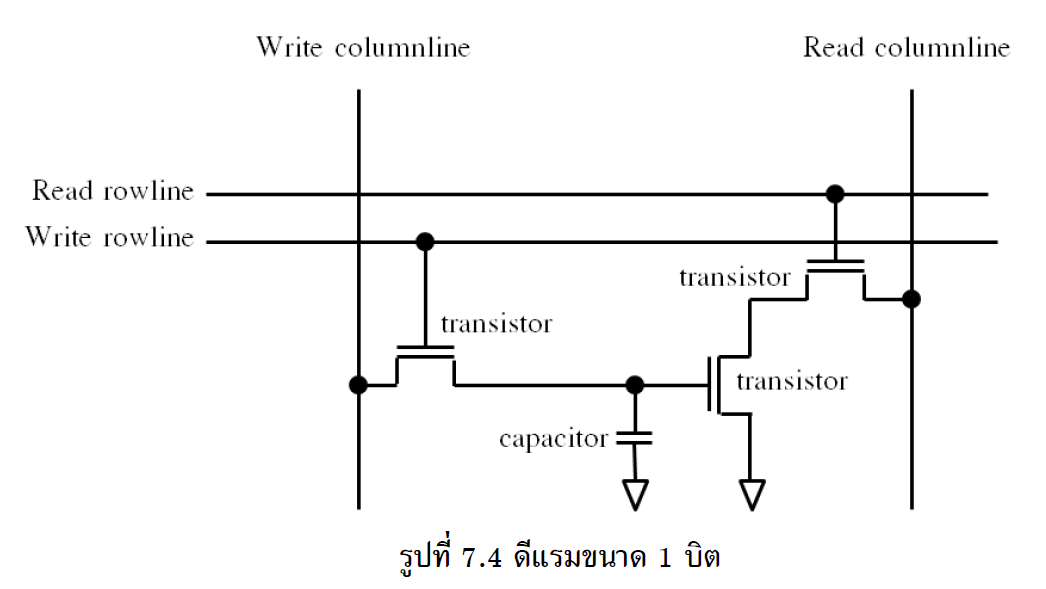 ต้อง refresh(อ่านออกมาเขียนซ้ำ)
(ยุคแรกสุด)
Read
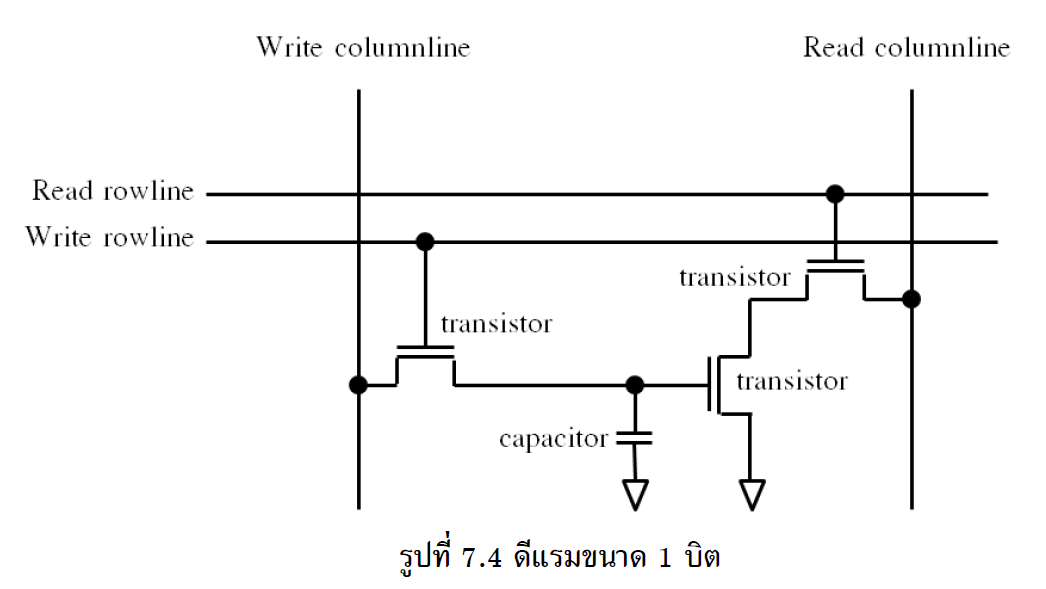 1
ถ้า charged จะอ่านได้ 0
discharge จะอ่านได้ 1
ที่ read column line
1
Write (ต้องเขียนซ้ำเป็นระยะ)
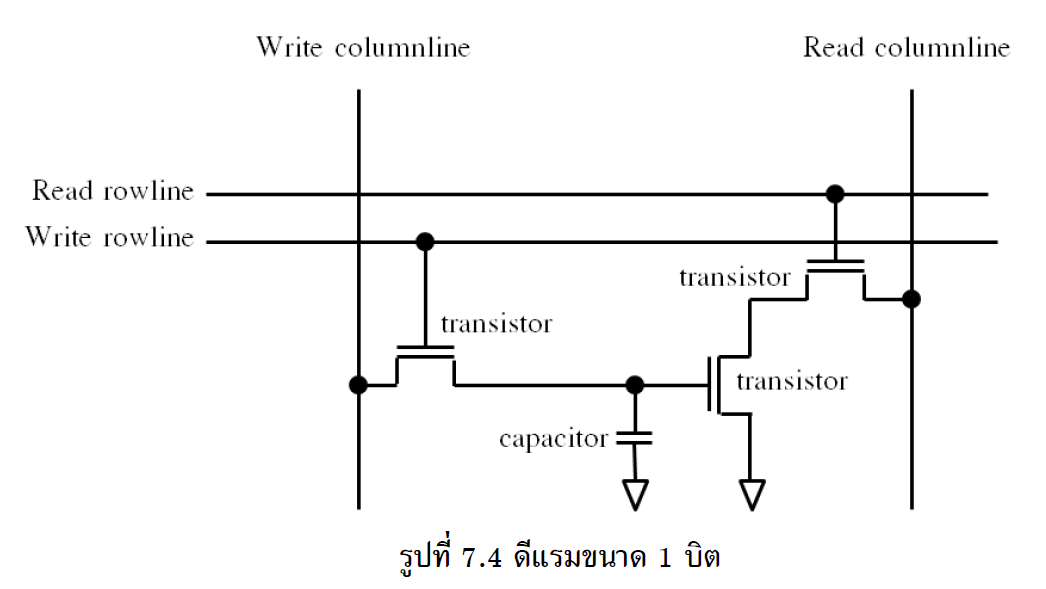 ให้ค่าที่จะเขียนลงใน write column line
  1 คือ charged
  0 คือ discharged
1
Static RAM (SRAM)
0 disable
1 enable
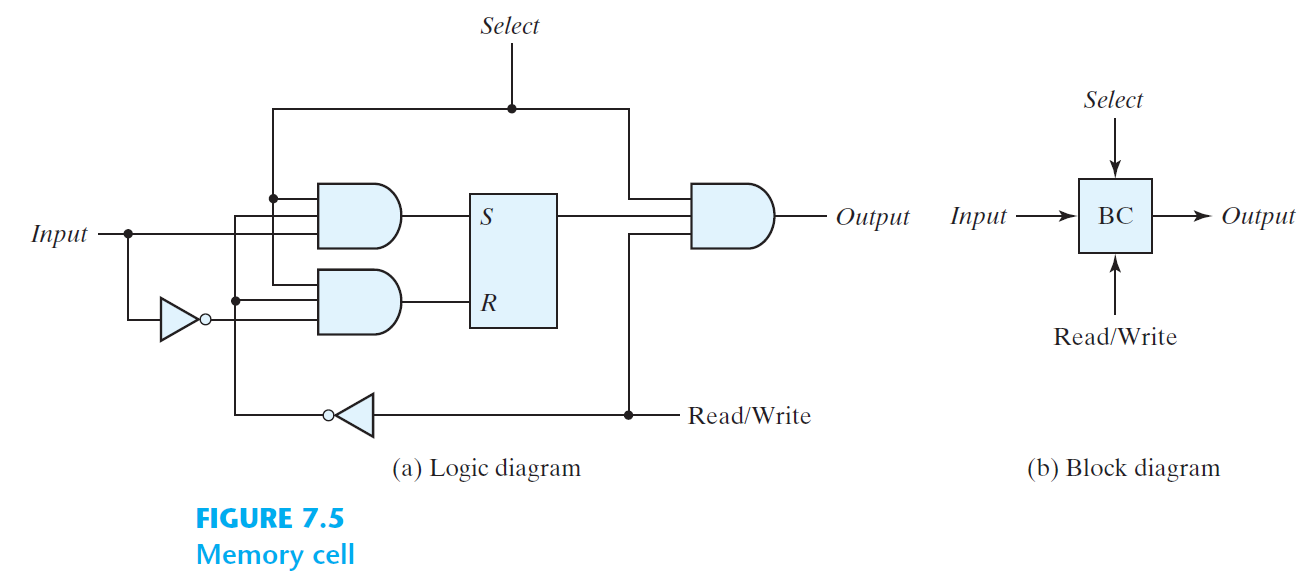 SR = 00, ไม่เปลี่ยนค่าSR = 01, resetSR = 10, setSR = 11, forbidden
0 write
1 read
BC = Binary Cell
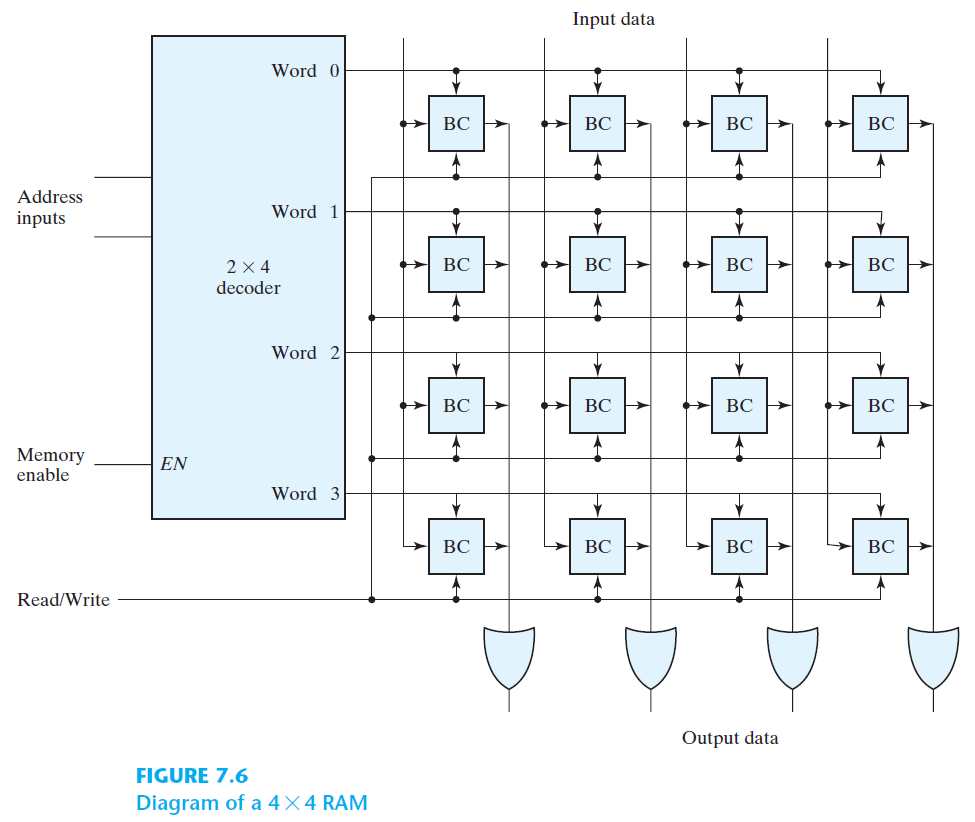 ใช้ decode ว่าจะเอา enable ไปออกที่ 0, 1, 2, 3
M x N คือ M ช่อง ช่องละ N บิต
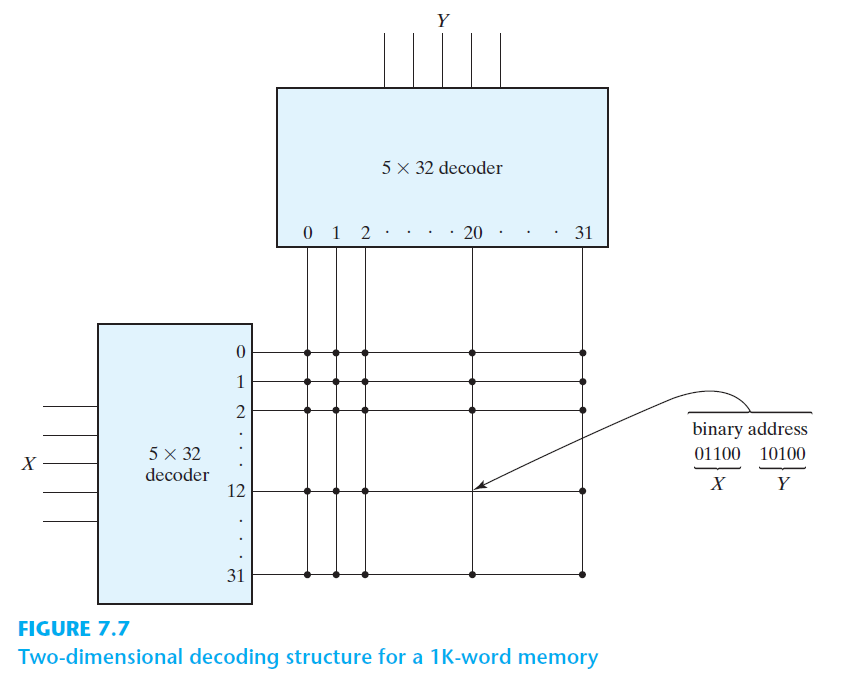 AND สัญญาณจาก decoder ทั้ง 2 ตัวถ้าจริง (1) คือเลือก address นี้
ทำเป็นโครงสร้าง 2 มิติDecoder จะได้ไม่ใหญ่มาก (10 x 1024)
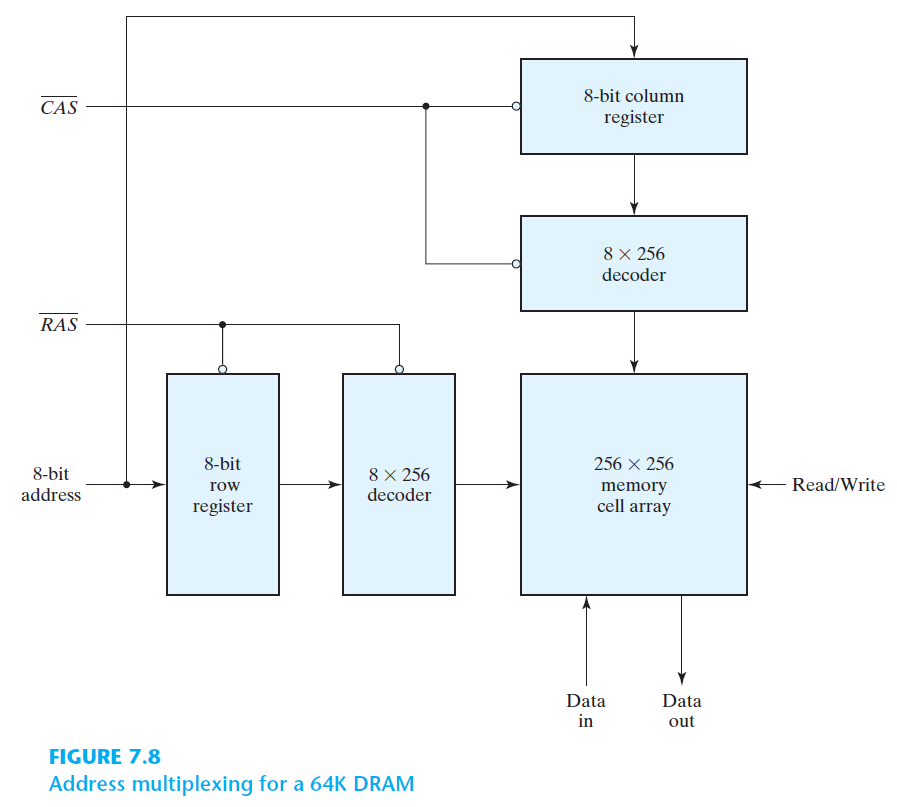 8-bitล่าง
Column Address Select
Row Address Select
8-bitบน
16-bit
216 ช่อง ช่องละ 1 บิต (parallel ให้เป็น n บิตได้)
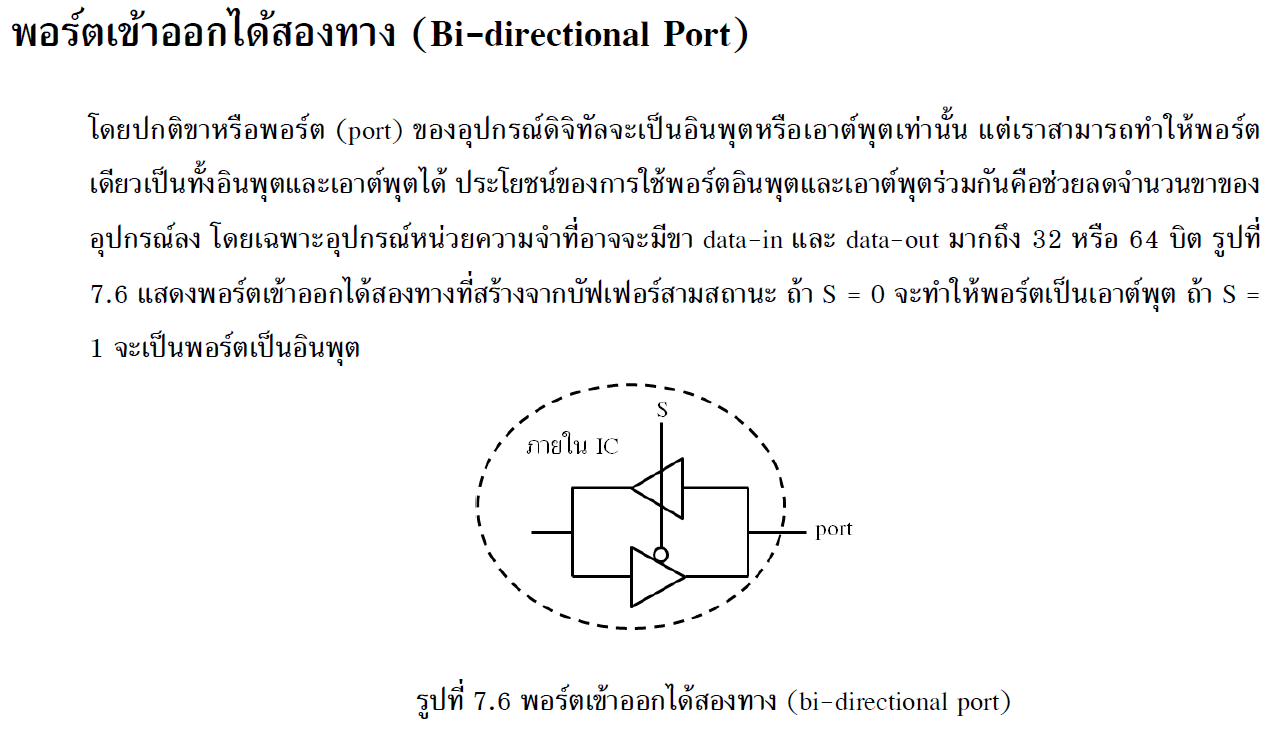 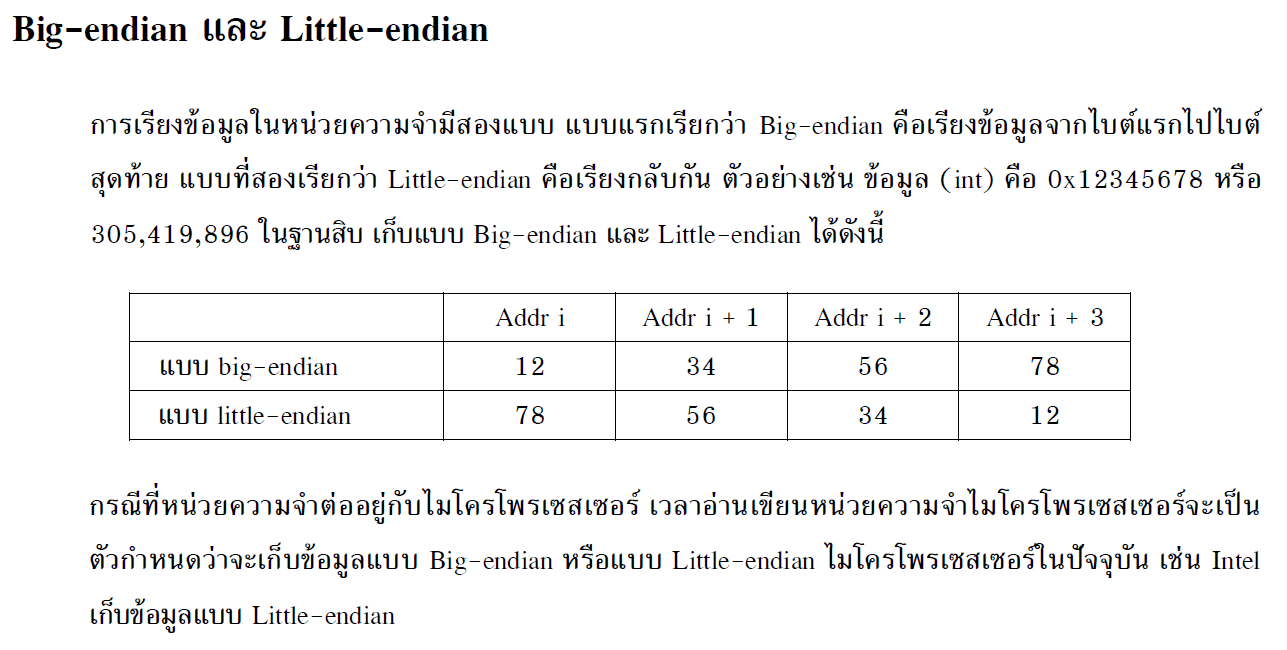 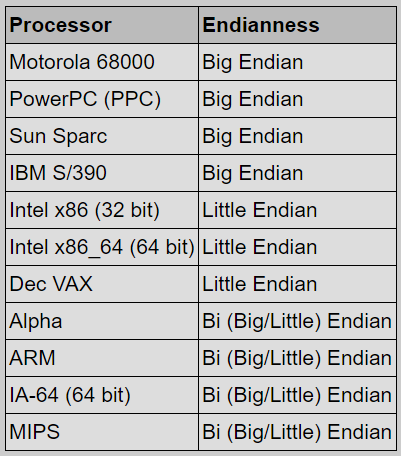 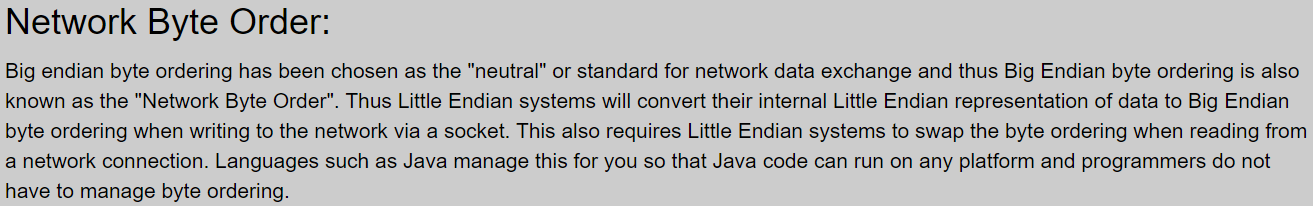 http://www.yolinux.com/TUTORIALS/Endian-Byte-Order.html
Error Detection & Error Correction
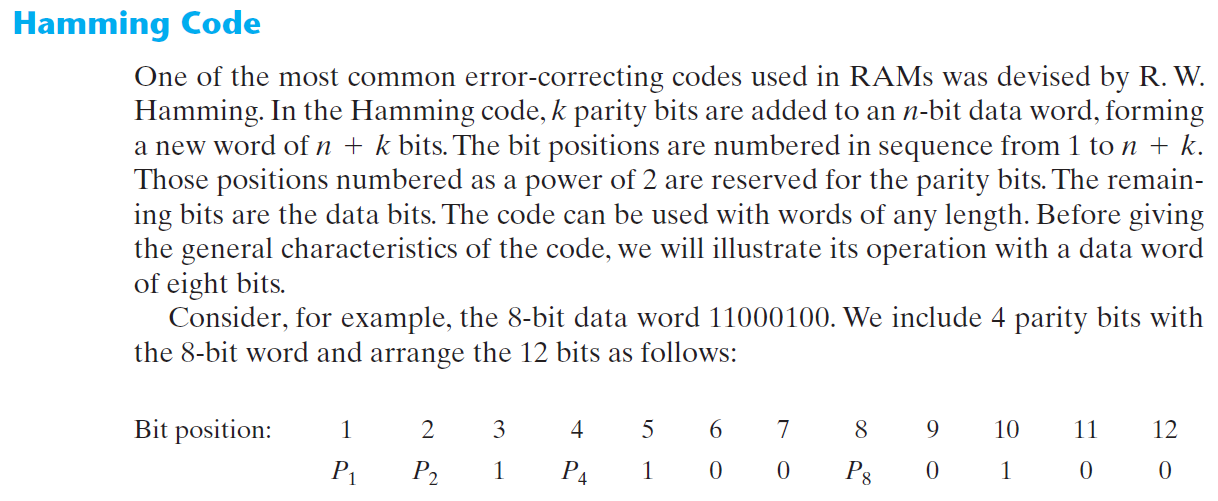 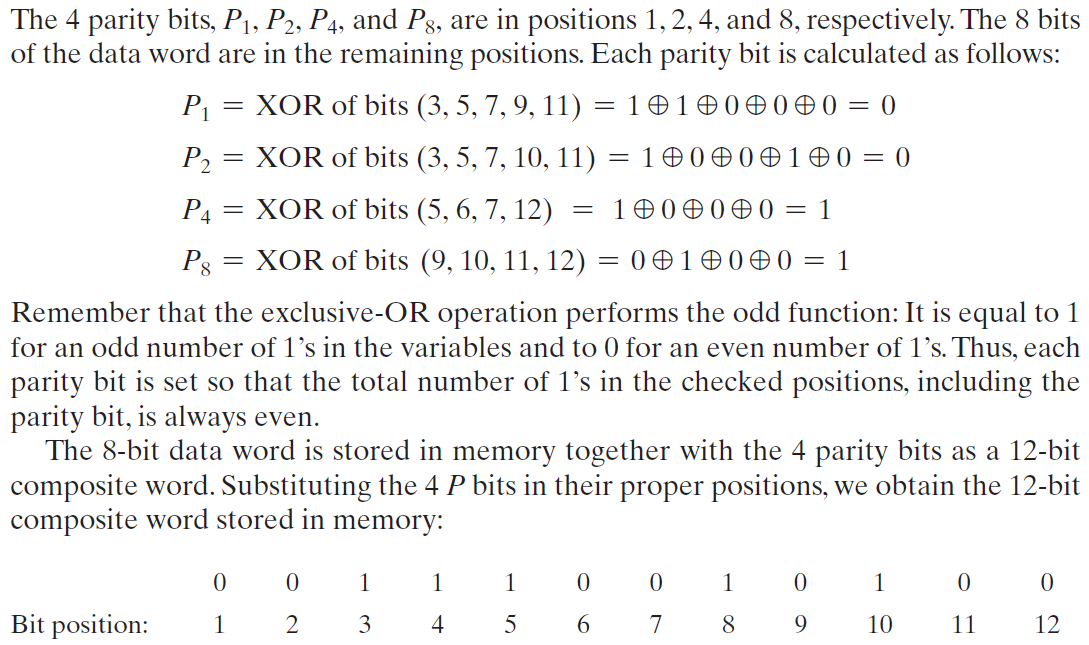 6
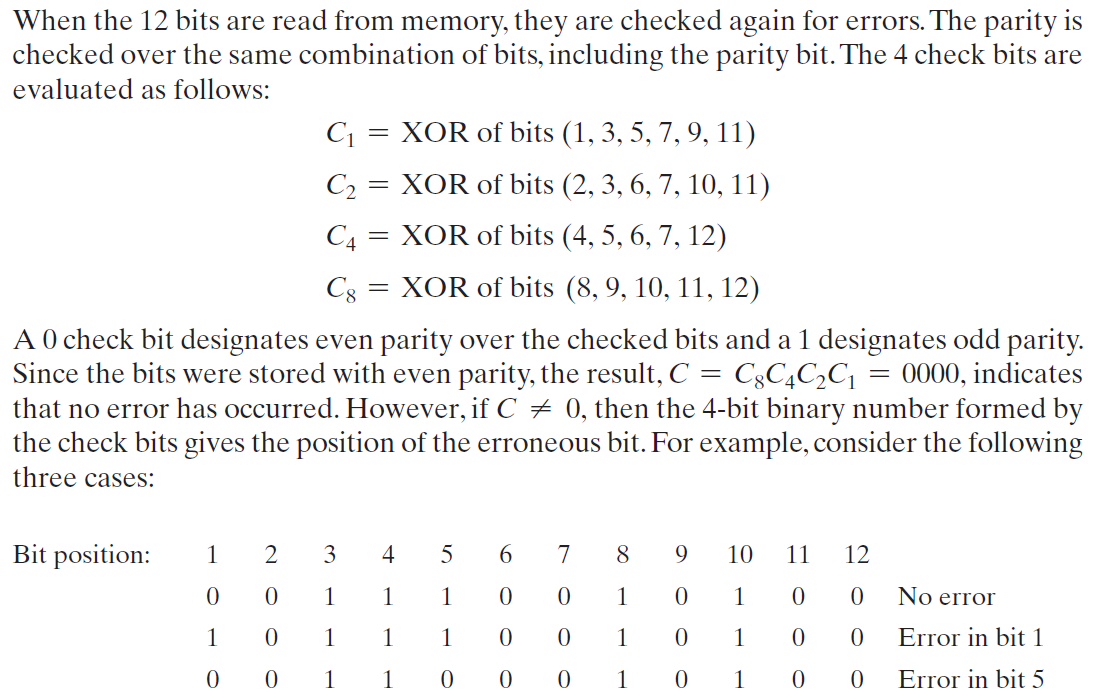 XOR เช็คว่ามี 1 เป็นจำนวนคี่หรือไม่
ดังนั้นถ้าข้อมูลถูกต้อง C ต้องเท่ากับ 0
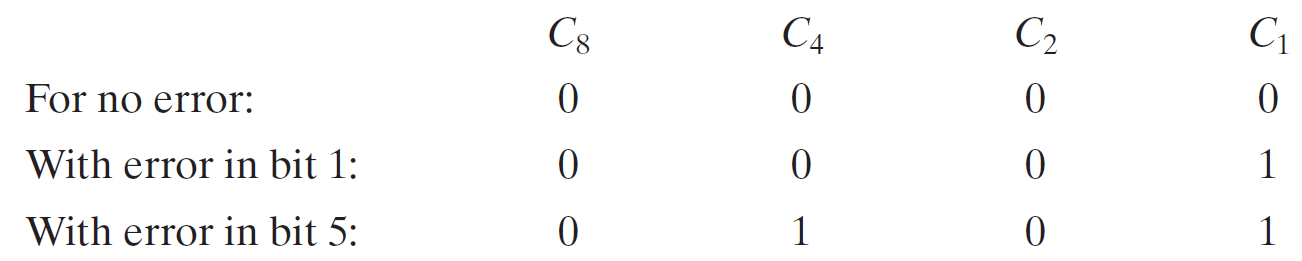 อ่านแบบเลขฐานสอง จะบอกว่าบิตใดผิด
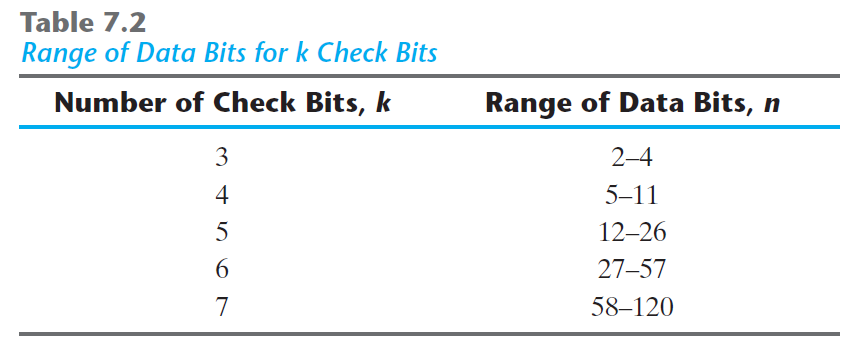 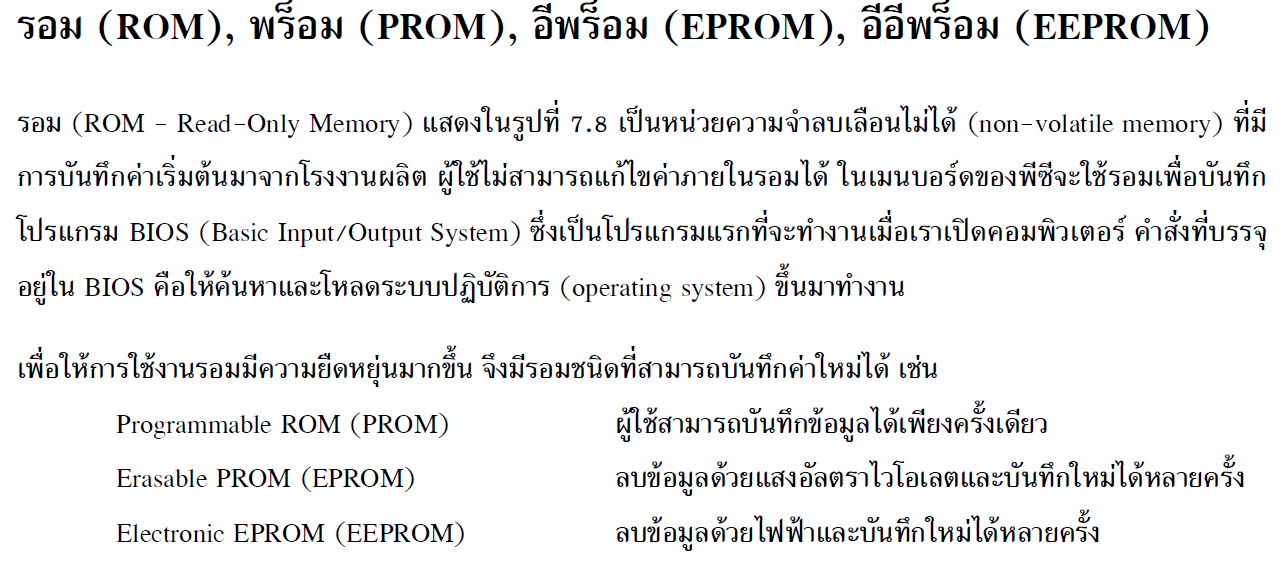 ปัจจุบันใช้ UEFI แทน BIOS
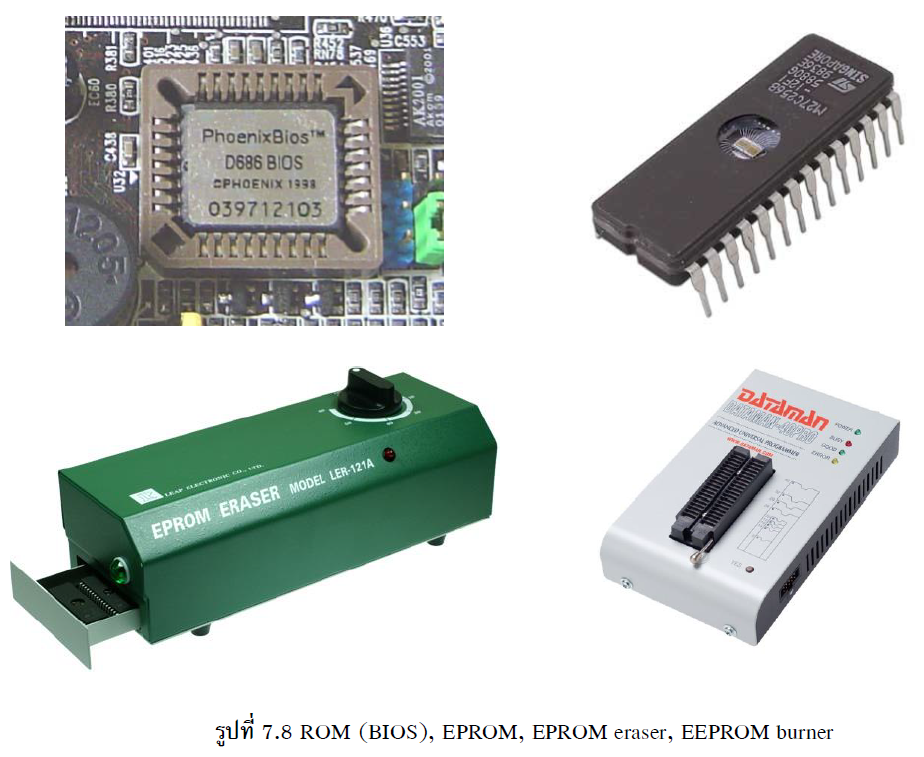 EPROM
BIOS อาจจะบรรจุอยู่ในROM, PROM, EPROM, EEPROM
EEPROMsocket
EPROMs
มีหลายเส้น ทำจุดแดง (burn) จุดที่สองบนเส้นแนวตั้งเดิมไม่ได้ (short circuit) ต้องขึ้นเส้นใหม่
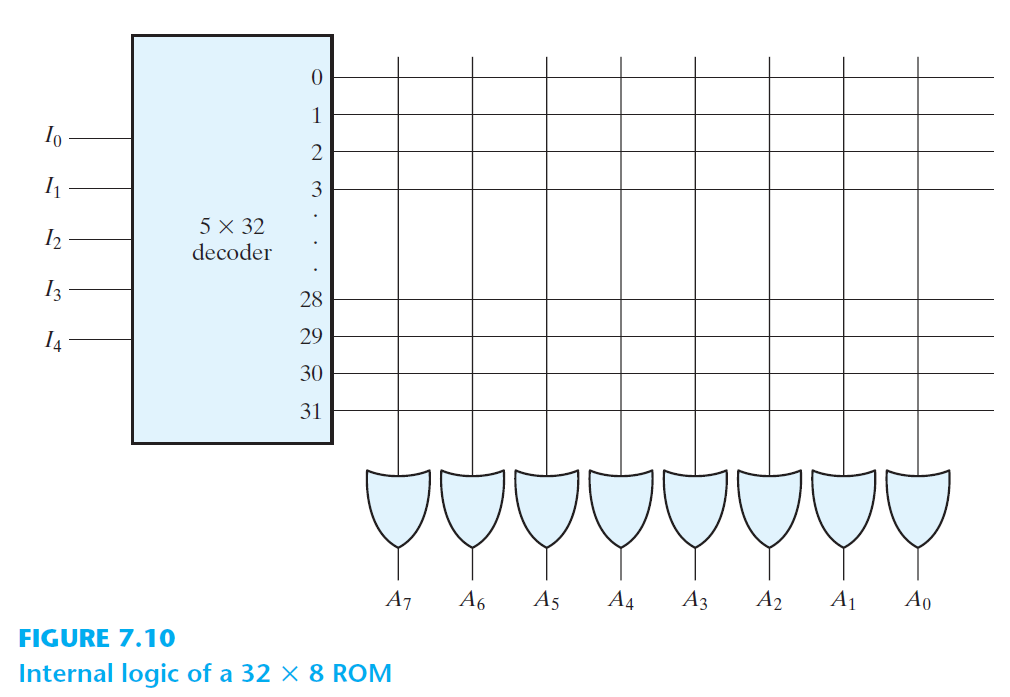 เขียนแบบย่อ ๆ จะเหลือเส้นตั้งอันเดียว
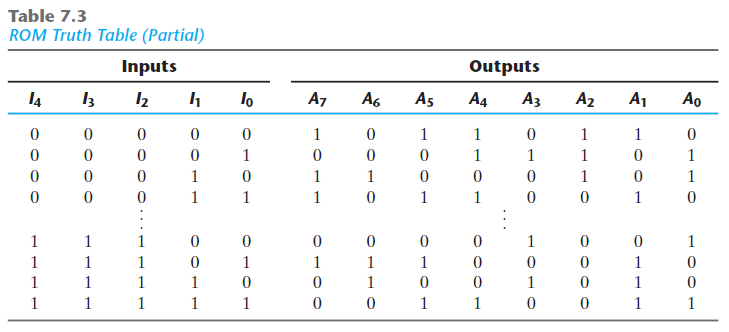 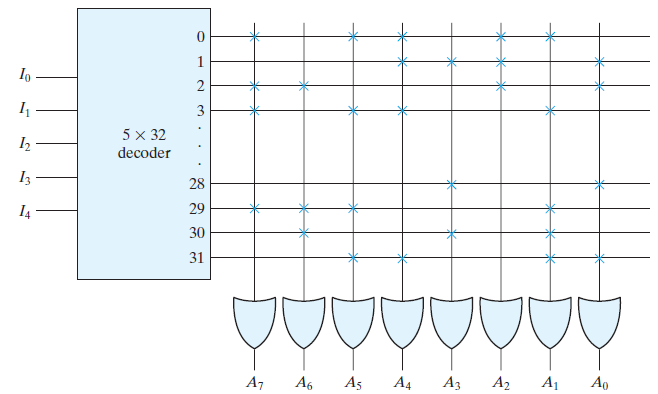 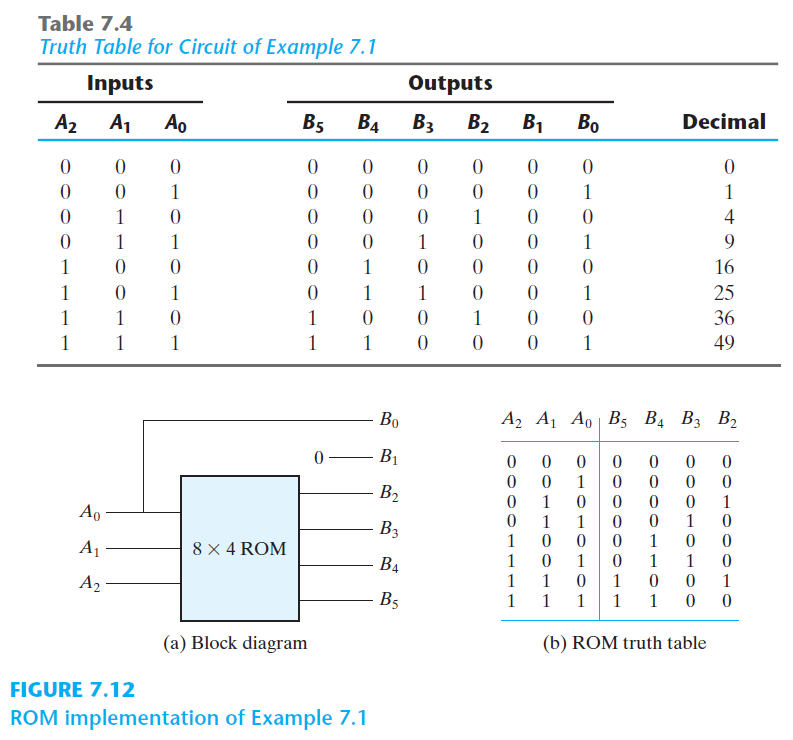 f(x) = x2
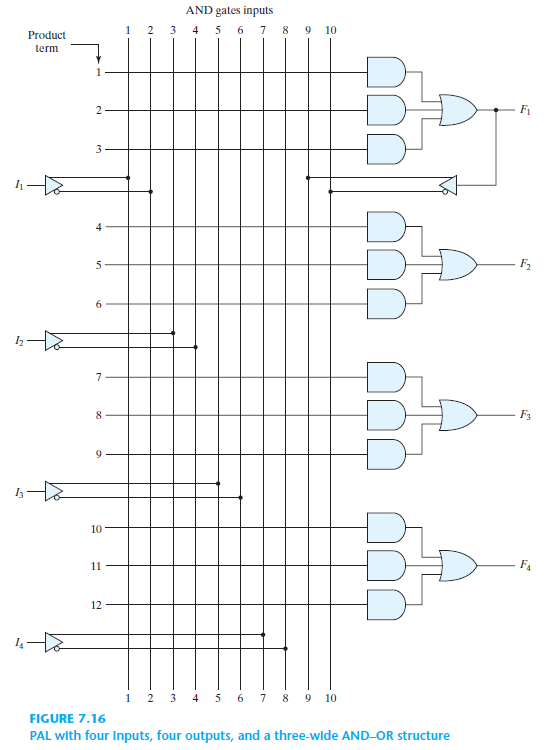 PALProgrammable Array Logic
PLAProgrammable Logic Array
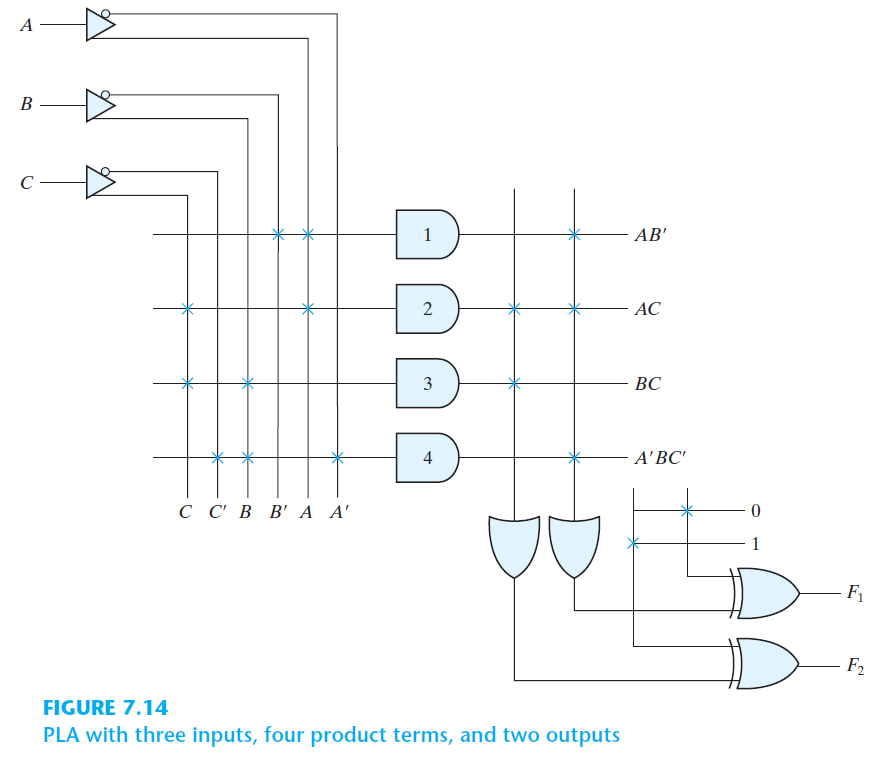 PLA ต่างจาก PAL ตรงที่จาก AND มา OR สามารถโปรแกรมได้
โปรแกรมเพื่อ complement ฟังก์ชันได้
xor 0 คือไม่ com ถ้า xor 1 คือ complement
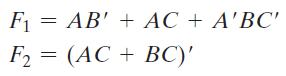 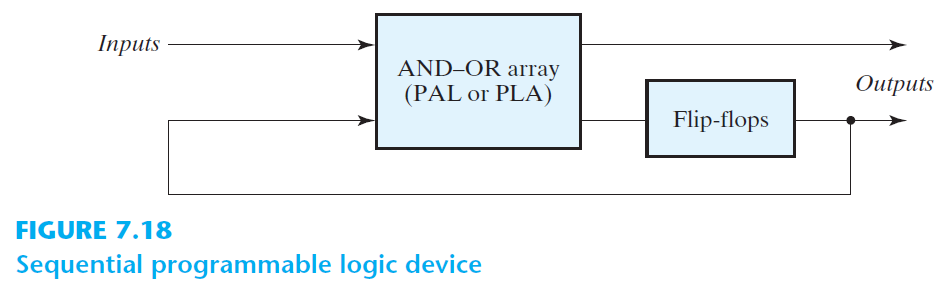 Output
Current state
หรือจะใช้ ROM ก็ได้
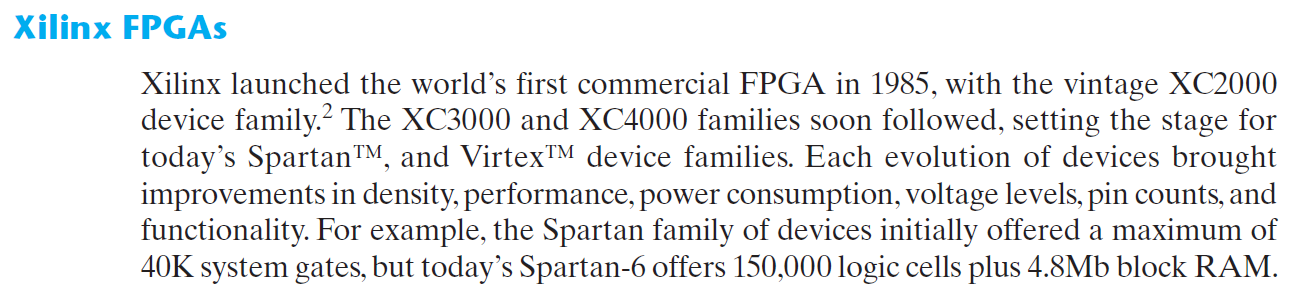 (FPGA = Field Programmable Gate Array, Xilinx เป็นชื่อยี่ห้อ)
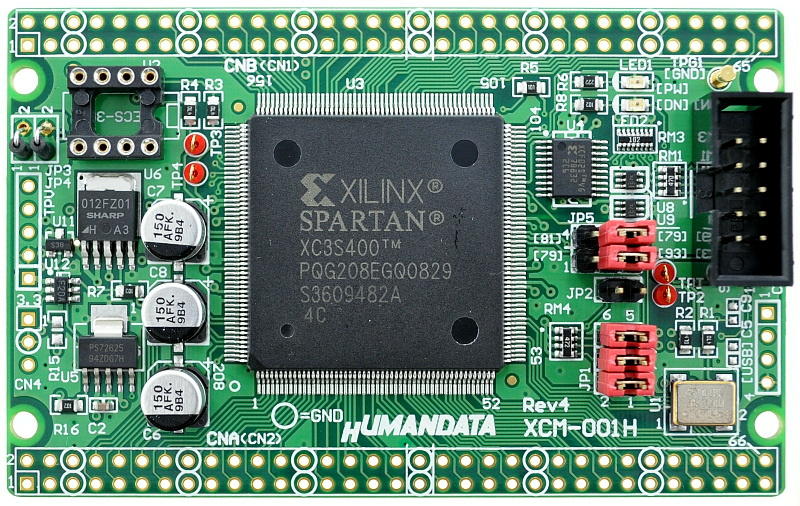 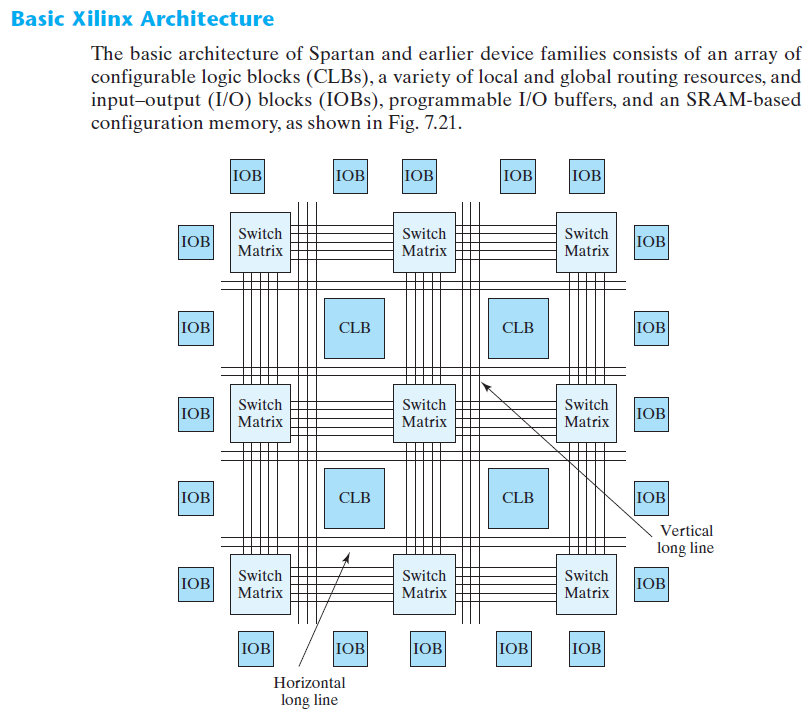 Configuration Bits01000110101011….001010
ใช้ทำต้นแบบผลิตภัณฑ์ (product prototype) จำนวนน้อย ๆราคาต่อชิ้นแพงกว่า ทำงานที่ความถี่ต่ำกว่าชิปจริง
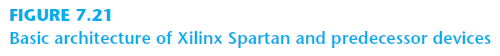 Cache (SRAM)
https://courses.cs.washington.edu/courses/cse378/09wi/lectures/lec15.pdf
How does computer (DRAM) memory work?
https://www.youtube.com/watch?v=7J7X7aZvMXQ
How do SSDs work?
https://www.youtube.com/watch?v=E7Up7VuFd8A
แบ่งไปสอนในวิชา OS